Directions for Constructing Population Pyramids in Microsoft Excel go to:  www.prb.orgPopulation Pyramids in Excel
Open up a Microsoft Excel Workbook 
and fill in the following…
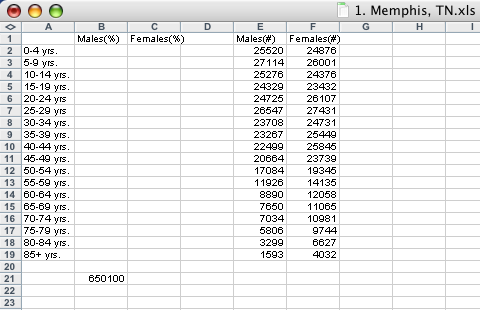 Type in the statistics from the 
Census Bureau
for Males and Females
Type in the
total population
Click in B2 and type in the formula
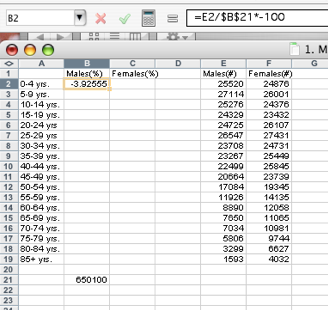 Move the mouse to the bottom right corner of B2 and when the + appears drag the box down to B19
***The statistics for Males will all be negative numbers.
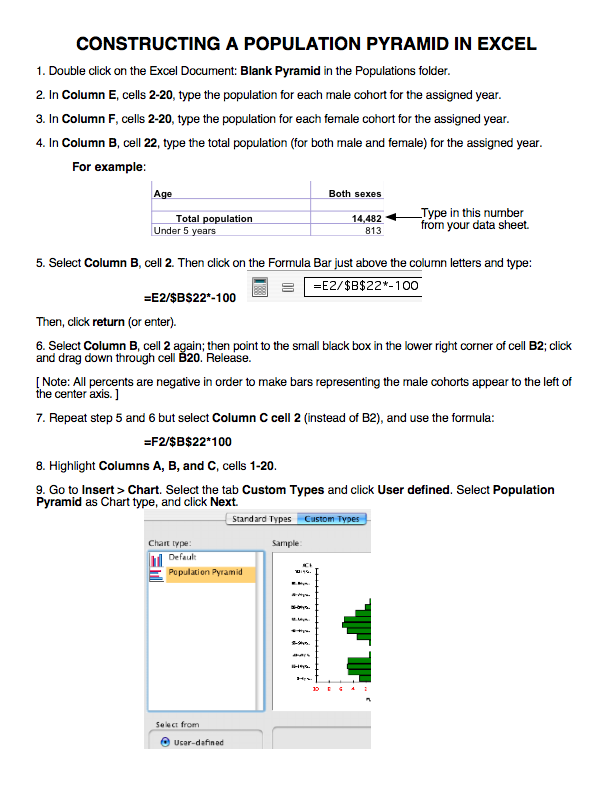 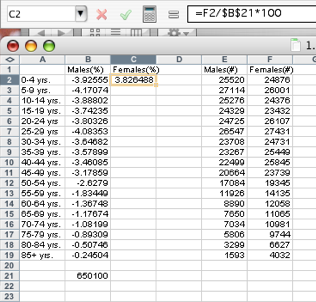 Click in C2 and type in the formula
Move the mouse to the bottom right corner of C2 and when the + appears drag the box down to C19
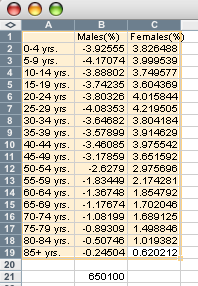 Highlight
Go to Insert and select “Chart...”
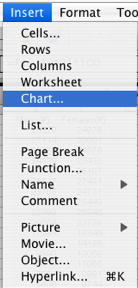 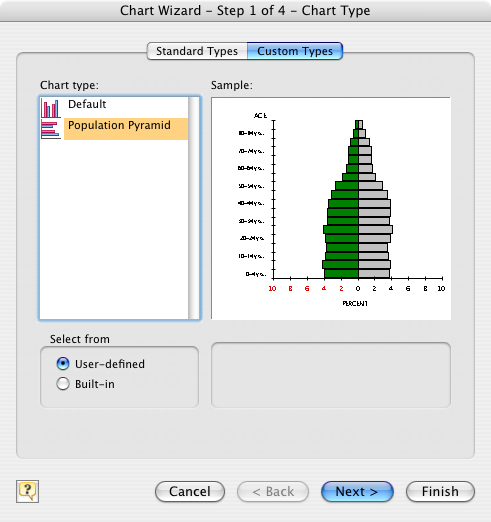 Click on:
 “Custom Types” “User-defined”
“Population Pyramid”
“Finish”
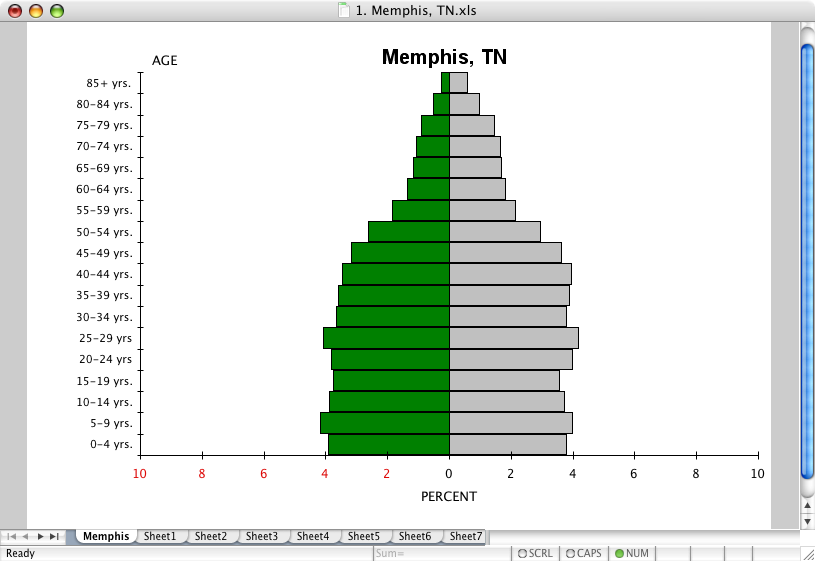 Type in the location for the population pyramid.